นำเสนอผลการดำเนินการของหมวด 7 ผลลัพธ์การดำเนินการ ของ ยศ.ทร. ตามเกณฑ์ระบบราชการ 4.0 (งป.60-62)
ในวันพุธที่ 15 ก.ค.63 
ณ ห้องประชุม ยศ.ทร. ชั้น 2
โดย
น.อ.หญิง ชมภู พัฒนพงษ์
เลขานุการคณะทำงานย่อยหมวด 7
14/07/63
น.อ.หญิง ชมภู พัฒนพงษ์ นปก.ฯ ช่วยราชการ .ยศ.ทร. โทร.53659
1
รายงานประเมินตนเองของ มว.7ฯ ยศ.ทร.ตามเกณฑ์ PMQA 4.0
1. เล่มรายงาน พร้อมผนวกผลลัพธ์ข้อมูล 3 ปี (งป.60-62, 63 บางส่วน) : ตาราง+กราฟ
    2.  วิเคราะห์สรุปผลลัพธ์ในภาพรวมของหมวด 7ฯ ตามเกณฑ์ PMQA 4.0 และผลลัพธ์ของแต่ละหน่วยย่อย/แต่ละด้าน ได้ตามค่าเป้าหมายหรือไม่ และแนวโน้มเป็นอย่างไร
14/07/63
น.อ.หญิง ชมภู พัฒนพงษ์ นปก.ฯ ช่วยราชการ .ยศ.ทร. โทร.53659
2
หมวด 7 ผลลัพธ์การดำเนินการ
7.1 
การบรรลุผลลัพธ์ของตัวชี้วัดตามพันธกิจ
7.2
การบรรลุผลลัพธ์ตามตัวชี้วัดด้านผู้รับบริการและประชาชน
7.3
การบรรลุผลลัพธ์ตามตัวชี้วัดด้านการพัฒนาบุคลากร
7.4
การบรรลุผลลัพธ์ด้านการเป็นต้นแบบ
7.5
การบรรลุผลลัพธ์ด้านผลกระทบเศรษฐกิจ สังคม สาธารณสุข และสิ่งแวดล้อม
7.6
 การบรรลุด้านการลดต้นทุน 
การสร้างนวัตกรรม และการจัดการกระบวนการ
14/07/63
น.อ.หญิง ชมภู พัฒนพงษ์ นปก.ฯ ช่วยราชการ .ยศ.ทร. โทร.53659
3
7.1 ผลลัพธ์ด้าน การบรรลุผลลัพธ์ของตัวชี้วัดตามพันธกิจ(หน่วยเจ้าภาพหลัก : หมวด P/กศษ.ฯ)
14/07/63
น.อ.หญิง ชมภู พัฒนพงษ์ นปก.ฯ ช่วยราชการ .ยศ.ทร. โทร.53659
4
การบริการตามพันธกิจหลักของ ยศ.ทร.
14/07/63
น.อ.หญิง ชมภู พัฒนพงษ์ นปก.ฯ ช่วยราชการ .ยศ.ทร. โทร.53659
5
ตัวชี้วัดที่ 7.1.1 ตัววัดตามภารกิจหลัก* (หน่วยปฏิบัติ : สถานศึกษา, ศภษ.ฯ, กปศ.ฯ, ศยร.ฯ, หมวด 2)
(1) ร้อยละของจำนวนผู้สำเร็จการศึกษาที่มีผลสัมฤทธิ์ทางการเรียนอยู่ในระดับดีขึ้นไป
ต่อจำนวนผู้สำเร็จการศึกษาทั้งหมด (หลักสูตรผลิตกำลังพลของ ทร.)
สรุป ผลลัพธ์สูงกว่าเป้าหมายที่กำหนด มีแนวโน้มลดลงเล็กน้อย เมื่อนำผลสัมฤทธิ์ทางการเรียนอยู่ในระดับดีขึ้นไปของ นรจ.รร.ชุมพลฯ ไปเปรียบเทียบกับผลสัมฤทธิ์ทางการเรียนอยู่ในระดับดีขึ้นไปของ นจอ.รร.จอ.ยศ.ทอ.ที่มีลักษณะการจัดการศึกษาใกล้เคียงกัน  พบว่า ผลสัมฤทธิ์ทางการเรียนอยู่ในระดับดีขึ้นไปของ นรจ.รร.ชุมพลฯ สูงกว่า นจอ.รร.จอ.ยศ.ทอ.
14/07/63
น.อ.หญิง ชมภู พัฒนพงษ์ นปก.ฯ ช่วยราชการ .ยศ.ทร. โทร.53659
6
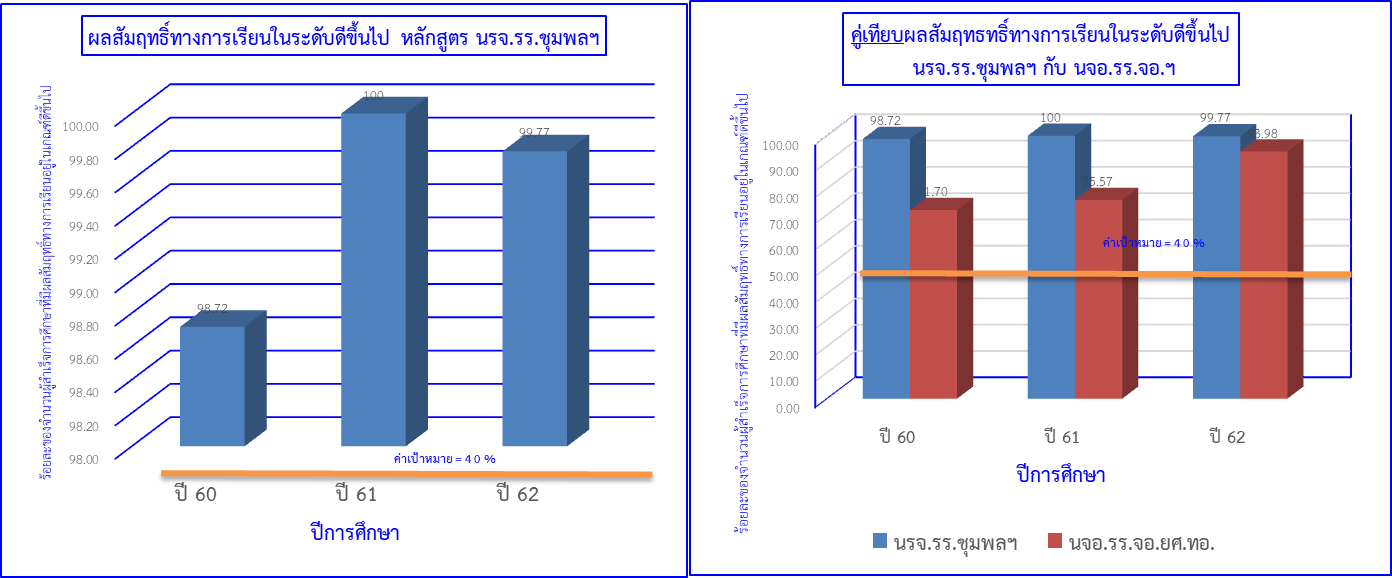 14/07/63
น.อ.หญิง ชมภู พัฒนพงษ์ นปก.ฯ ช่วยราชการ .ยศ.ทร. โทร.53659
7
ตัวชี้วัดที่ 7.1.1 ตัววัดตามภารกิจหลัก* (หน่วยปฏิบัติ : สถานศึกษา, ศภษ.ฯ, กปศ.ฯ, ศยร.ฯ, หมวด 2)
(2) ร้อยละของจำนวนผู้สำเร็จการฝึกอบรมที่มีผลสัมฤทธิ์ทางการเรียนอยู่ในระดับดีขึ้นไป
ต่อจำนวนผู้สำเร็จการฝึกอบรมทั้งหมด (หลักสูตรพัฒนากำลังพลของ ทร.)
14/07/63
น.อ.หญิง ชมภู พัฒนพงษ์ นปก.ฯ ช่วยราชการ .ยศ.ทร. โทร.53659
8
ตัวชี้วัดที่ 7.1.1 ตัววัดตามภารกิจหลัก* (หน่วยปฏิบัติ : สถานศึกษา, ศภษ.ฯ, กปศ.ฯ, ศยร.ฯ, หมวด 2)
(2) ร้อยละของจำนวนผู้สำเร็จการฝึกอบรมที่มีผลสัมฤทธิ์ทางการเรียนอยู่ในระดับดีขึ้นไป
ต่อจำนวนผู้สำเร็จการฝึกอบรมทั้งหมด (หลักสูตรพัฒนากำลังพลของ ทร.)
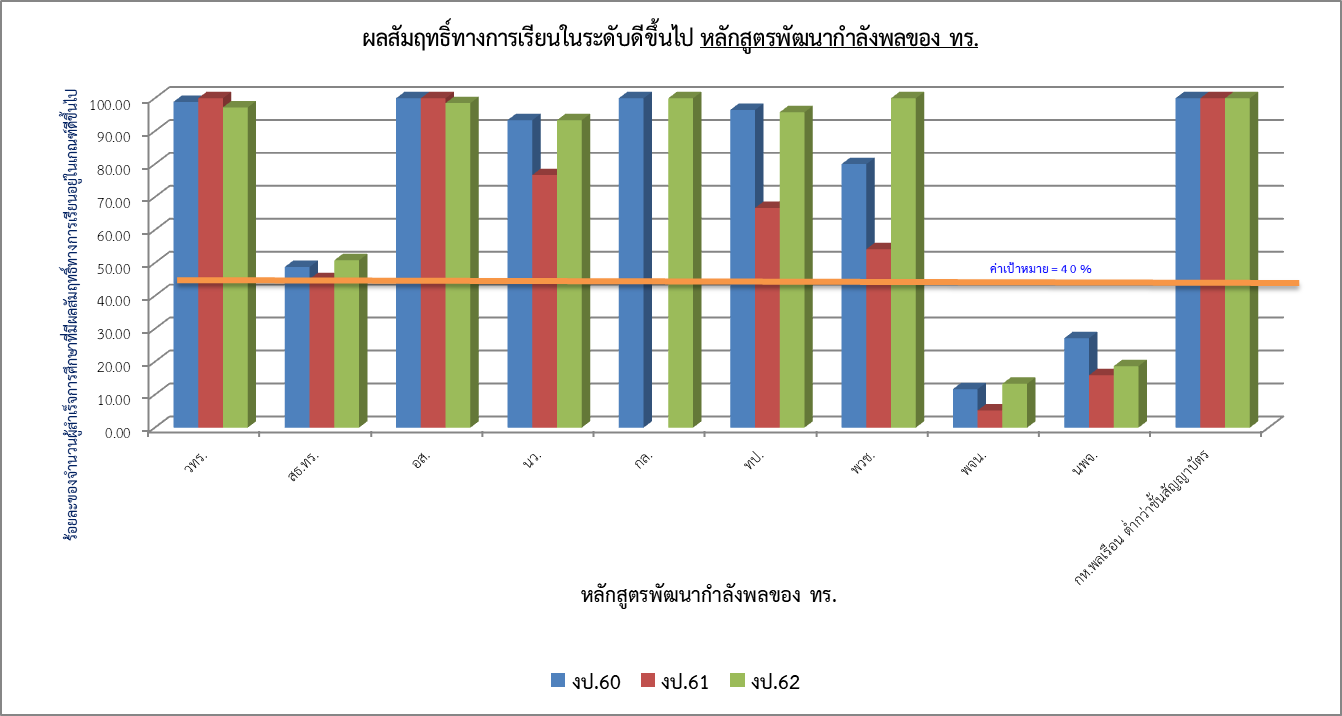 สรุป  ในภาพรวมผลลัพธ์มีแนวโน้มดีขึ้นแต่ยังต่ำกว่าค่าเป้าหมายที่กำหนด เนื่องจากหลักสูตรพัฒนากำลังพลของ ทร. มีความหลากหลาย หลายระดับ มีผู้เข้ารับการฝึกอบรมตั้งแต่ชั้นยศ น.อ.พิเศษ ลงมาถึงข้าราชการกลาโหมพลเรือนต่ำกว่าชั้น  
สัญญาบัตร ผลสัมฤทธิ์ทางการเรียนอยู่ในระดับดีขึ้นไป มีตั้งแต่เต็มร้อยละ 100 ลงไปจนถึงร้อยละ 13 ซึ่งแตกต่างกันมาก โดยเฉพาะหลักสูตรของ รร.พจ.ฯ เนื่องจากใช้ระเบียบการวัดประเมินผลการศึกษาที่ใช้มานาน จึงทำให้ผลสัมฤทธิ์ทางการเรียนอยู่ในระดับดีขึ้นไป มีจำนวนค่อนข้างน้อยเมื่อเทียบกับหลักสูตรอื่น ๆ ขณะนี้ รร.พจ.ฯ ได้ดำเนินการแก้ไขไปปรับปรุงระเบียบให้มีความทันสมัยยิ่งขึ้น
14/07/63
น.อ.หญิง ชมภู พัฒนพงษ์ นปก.ฯ ช่วยราชการ .ยศ.ทร. โทร.53659
9
ตัวชี้วัดที่ 7.1.1 ตัววัดตามภารกิจหลัก* (หน่วยปฏิบัติ : สถานศึกษา, ศภษ.ฯ, กปศ.ฯ, ศยร.ฯ, หมวด 2)
(3) ร้อยละของจำนวนผู้รับบริการด้านการประวัติศาสตร์/พิพิธภัณฑ์ทหารเรือ 
ได้รับความรู้เพิ่มขึ้น ต่อจำนวนผู้รับบริการทั้งหมด (เป็นตัวชี้วัดใหม่ เพิ่มขึ้นเมื่อ ม.ค.63)
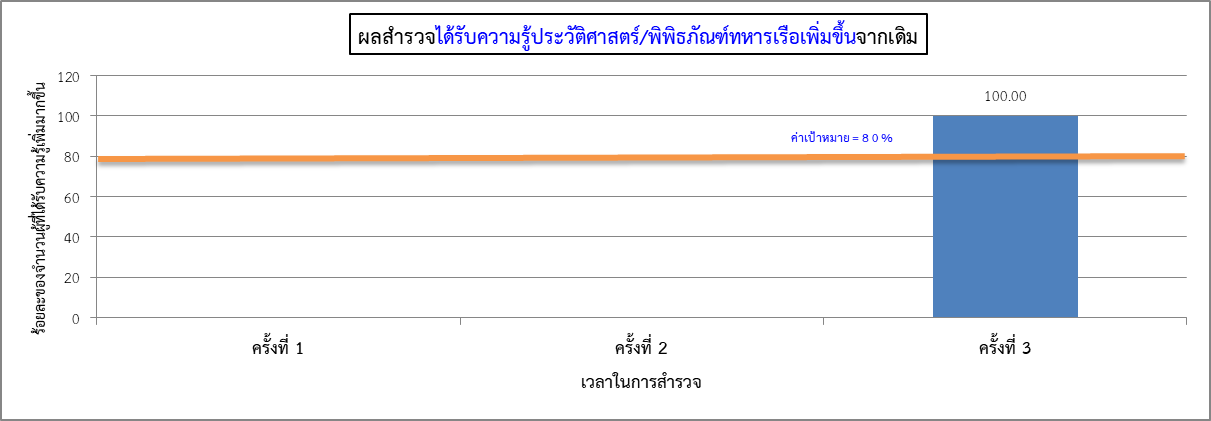 สรุป ผลลัพธ์สูงกว่าค่าเป้าหมายที่กำหนด และเป็นตัวชี้วัดใหม่ใน งป.63 เพิ่งเริ่มดำเนินการเมื่อ ก.พ.63 หลังจากนั้นไม่ได้ดำเนินการต่อ เนื่องจากปิดพิพิธภัณฑ์ทหารเรือ ตามนโยบายของรัฐบาล เนื่อง
จากการแพร่ระบาดของโรคโควิด-19
14/07/63
น.อ.หญิง ชมภู พัฒนพงษ์ นปก.ฯ ช่วยราชการ .ยศ.ทร. โทร.53659
10
ตัวชี้วัดที่ 7.1.1 ตัววัดตามภารกิจหลัก* (หน่วยปฏิบัติ : สถานศึกษา, ศภษ.ฯ, กปศ.ฯ, ศยร.ฯ, หมวด 2)
(4) จำนวนผลงานการศึกษาวิเคราะห์ยุทธศาสตร์และสงครามทางเรือ
สรุป ผลลัพธ์สูงกว่าค่าเป้าหมายที่กำหนด และมีแนวโน้มลดลงเล็กน้อย
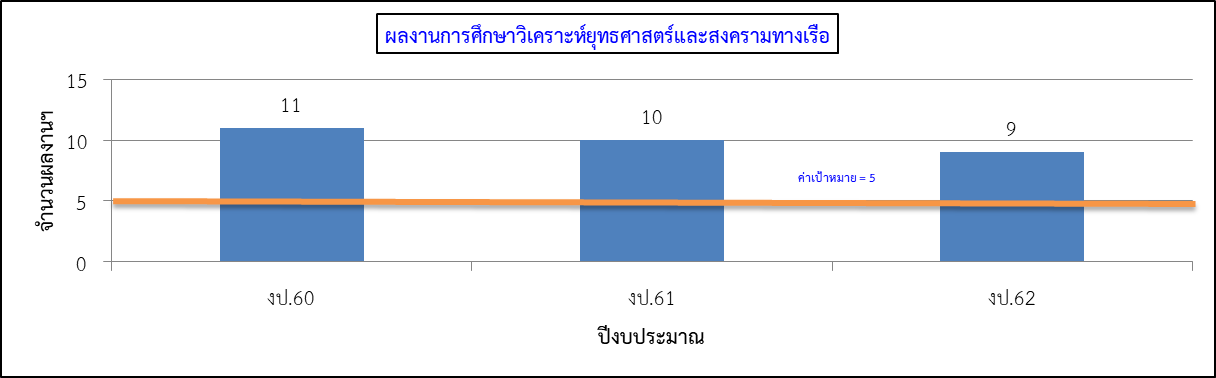 14/07/63
น.อ.หญิง ชมภู พัฒนพงษ์ นปก.ฯ ช่วยราชการ .ยศ.ทร. โทร.53659
11
ตัวชี้วัดที่ 7.1.2 ตัววัดตามนโยบายและแผนรัฐบาล  ไม่มีตัวชี้วัด
ตัวชี้วัดที่ 7.1.3 การดำเนินการด้านกฎหมาย  ไม่มีตัวชี้วัด
ตัวชี้วัดที่ 7.1.4 ตัววัดของการบรรลุตามแผนยุทธศาสตร์*
(5) ร้อยละของจำนวนตัวชี้วัดที่สำคัญในแผนปฏิบัติราชการประจำปีที่บรรลุ ต่อจำนวนตัวชี้วัดที่สำคัญในแผนปฏิบัติราชการประจำปีทั้งหมด
สรุป  ผลลัพธ์สูงกว่าค่าเป้าหมายที่กำหนด และบรรลุร้อยละ 100 ทุกปี
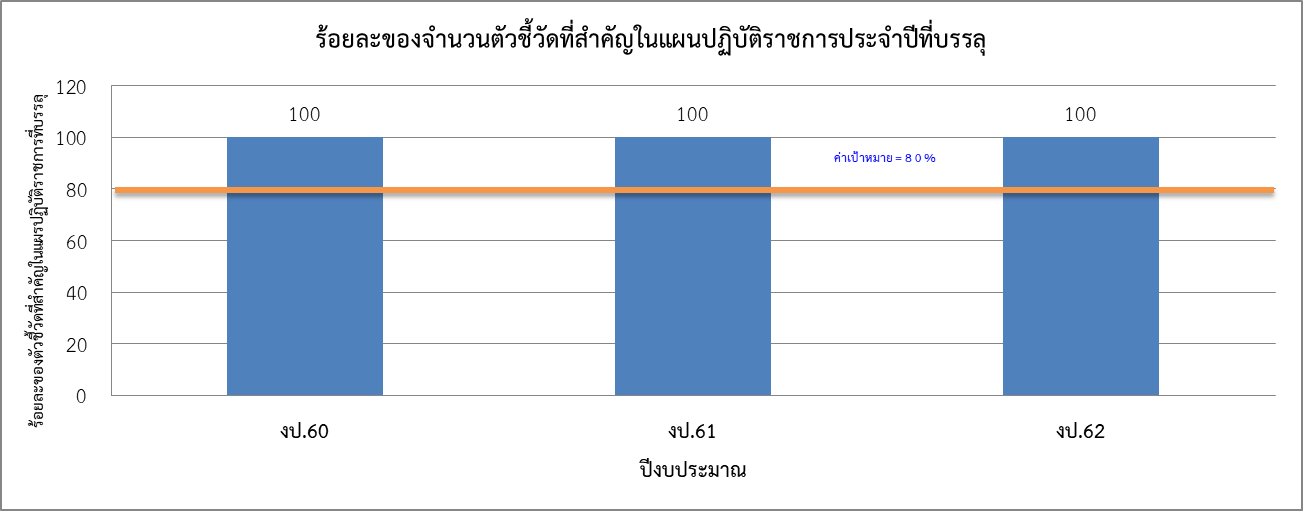 14/07/63
น.อ.หญิง ชมภู พัฒนพงษ์ นปก.ฯ ช่วยราชการ .ยศ.ทร. โทร.53659
12
7.2 ผลลัพธ์ด้าน การบรรลุผลลัพธ์ตามตัวชี้วัดด้านผู้รับบริการและประชาชน (หน่วยเจ้าภาพหลัก : หมวด 3/ฝวก.ฯ)
14/07/63
น.อ.หญิง ชมภู พัฒนพงษ์ นปก.ฯ ช่วยราชการ .ยศ.ทร. โทร.53659
13
ตัวชี้วัดที่ 7.2.1 ความพึงพอใจของผู้รับบริการและผู้มีส่วนได้ส่วนเสีย* 
ร้อยละของจำนวนผู้สำเร็จการศึกษา/ฝึกอบรมที่มีผลประเมินความพึงพอใจจาก
หน่วยรับบรรจุ/หน่วยต้นสังกัดในระดับมากขึ้นไป ต่อจำนวนผู้สำเร็จการศึกษา/ฝึกอบรม
ที่ได้รับการประเมินทั้งหมด
14/07/63
น.อ.หญิง ชมภู พัฒนพงษ์ นปก.ฯ ช่วยราชการ .ยศ.ทร. โทร.53659
14
ตัวชี้วัดที่ 7.2.1 ความพึงพอใจของผู้รับบริการและผู้มีส่วนได้ส่วนเสีย* 
ร้อยละของจำนวนผู้สำเร็จการศึกษา/ฝึกอบรมที่มีผลประเมินความพึงพอใจจาก
หน่วยรับบรรจุ/หน่วยต้นสังกัดในระดับมากขึ้นไป ต่อจำนวนผู้สำเร็จการศึกษา/ฝึกอบรม
ที่ได้รับการประเมินทั้งหมด
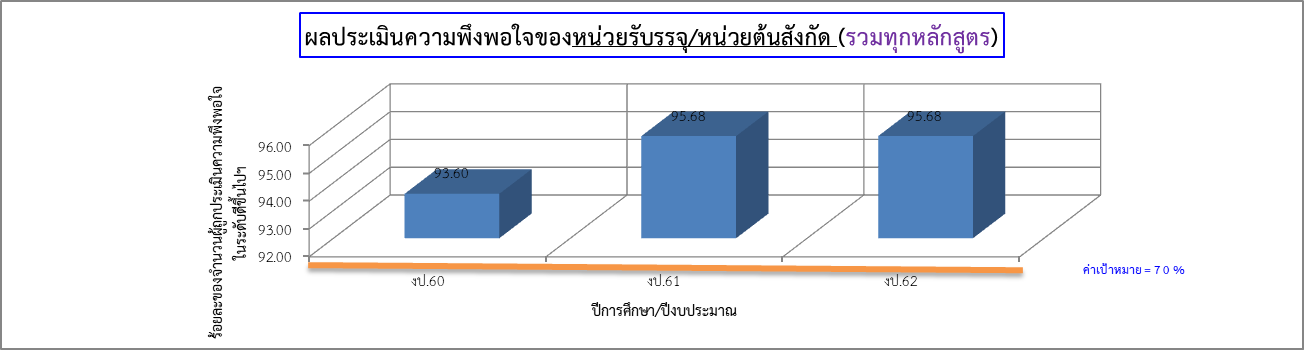 สรุป  ผลลัพธ์ผลประเมินความพึงพอใจของหน่วยรับบรรจุ/หน่วยต้นสังกัดในภาพรวม ยังคงสูงกว่าเป้าหมายที่กำหนด มีแนวโน้มคงที่ ซึ่งบางหลักสูตรไม่มีผลประเมินความพึงพอใจจากหน่วยต้นสังกัด 
เนื่องจากระบบประเมินออนไลน์ขัดข้องและอยู่ระหว่างการปรับปรุงระบบ
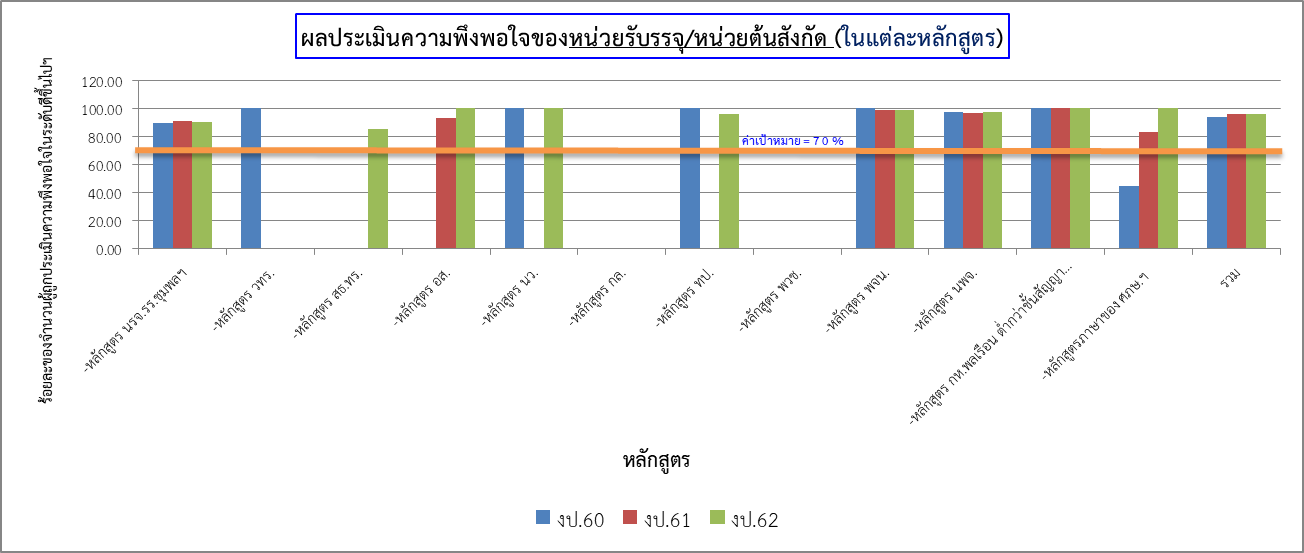 14/07/63
น.อ.หญิง ชมภู พัฒนพงษ์ นปก.ฯ ช่วยราชการ .ยศ.ทร. โทร.53659
15
ตัวชี้วัดที่ 7.2.1 ความพึงพอใจของผู้รับบริการและผู้มีส่วนได้ส่วนเสีย* 
(2) ร้อยละของจำนวนผู้เข้ารับการศึกษา/ฝึกอบรมที่ประเมินความพึงพอใจ ต่อการจัดการเรียนการสอน/การบรรยายอยู่ในระดับมากขึ้นไป ต่อจำนวนผู้เข้ารับการศึกษา/ฝึกอบรมที่ทำการประเมินทั้งหมด
14/07/63
น.อ.หญิง ชมภู พัฒนพงษ์ นปก.ฯ ช่วยราชการ .ยศ.ทร. โทร.53659
16
ตัวชี้วัดที่ 7.2.1 ความพึงพอใจของผู้รับบริการและผู้มีส่วนได้ส่วนเสีย* 
(2) ร้อยละของจำนวนผู้เข้ารับการศึกษา/ฝึกอบรมที่ประเมินความพึงพอใจ ต่อการจัดการเรียนการสอน/การบรรยายอยู่ในระดับมากขึ้นไป ต่อจำนวนผู้เข้ารับการศึกษา/ฝึกอบรมที่ทำการประเมินทั้งหมด
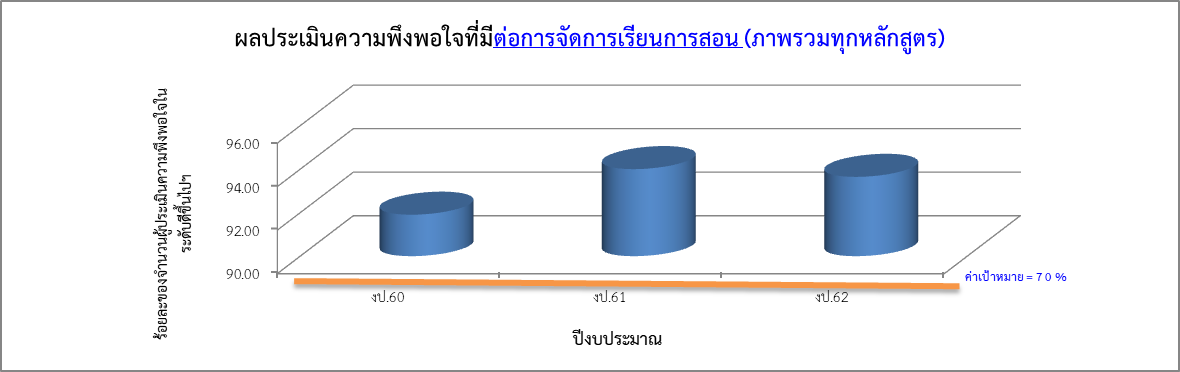 สรุป  ผลลัพธ์ผลประเมินความพึงพอใจที่มีต่อการจัดการเรียนการสอน/การบรรยาย ส่วนใหญ่สูงกว่าค่าเป้าหมายที่กำหนดและมีแนวโน้มลดลงเล็กน้อย ยกเว้นหลักสูตร อส.ในปี งป.62 ที่มีผลลัพธ์ต่ำกว่าค่าเป้าหมายค่อนข้างมาก
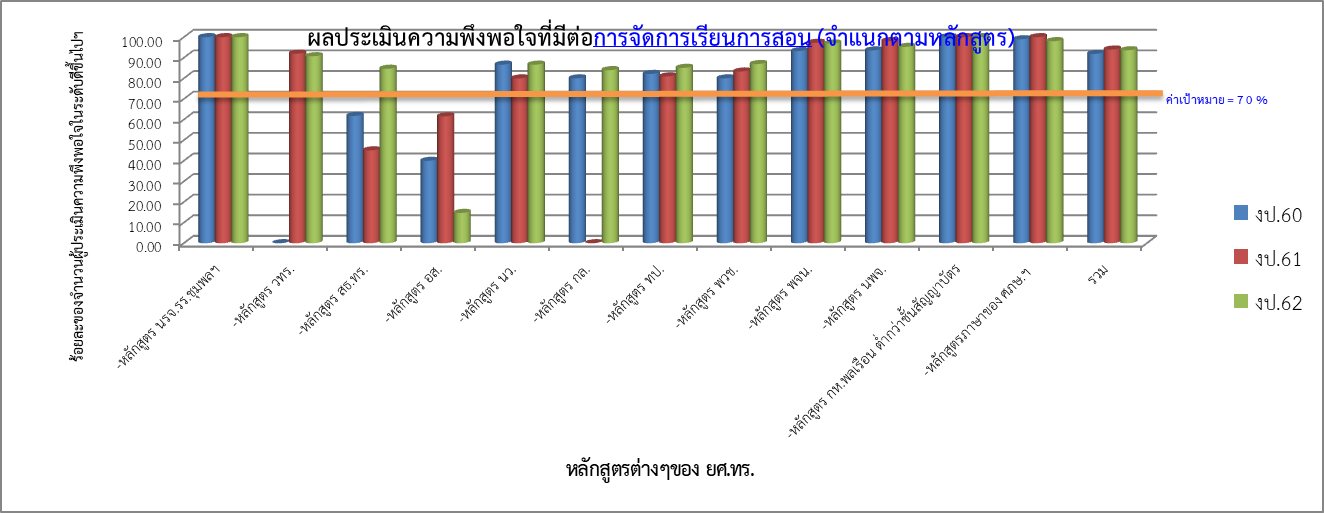 14/07/63
น.อ.หญิง ชมภู พัฒนพงษ์ นปก.ฯ ช่วยราชการ .ยศ.ทร. โทร.53659
17
ตัวชี้วัดที่ 7.2.1 ความพึงพอใจของผู้รับบริการและผู้มีส่วนได้ส่วนเสีย* 
(3) ร้อยละของจำนวนผู้รับบริการที่ประเมินความพึงพอใจที่มีต่อการให้บริการหลักด้านอื่น ๆ ในระดับ
ดีขึ้นไป ต่อจำนวนผู้ประเมินทั้งหมด
14/07/63
น.อ.หญิง ชมภู พัฒนพงษ์ นปก.ฯ ช่วยราชการ .ยศ.ทร. โทร.53659
18
ตัวชี้วัดที่ 7.2.1 ความพึงพอใจของผู้รับบริการและผู้มีส่วนได้ส่วนเสีย* 
(3) ร้อยละของจำนวนผู้รับบริการที่ประเมินความพึงพอใจที่มีต่อการให้บริการหลักด้านอื่น ๆ ในระดับ
ดีขึ้นไป ต่อจำนวนผู้ประเมินทั้งหมด
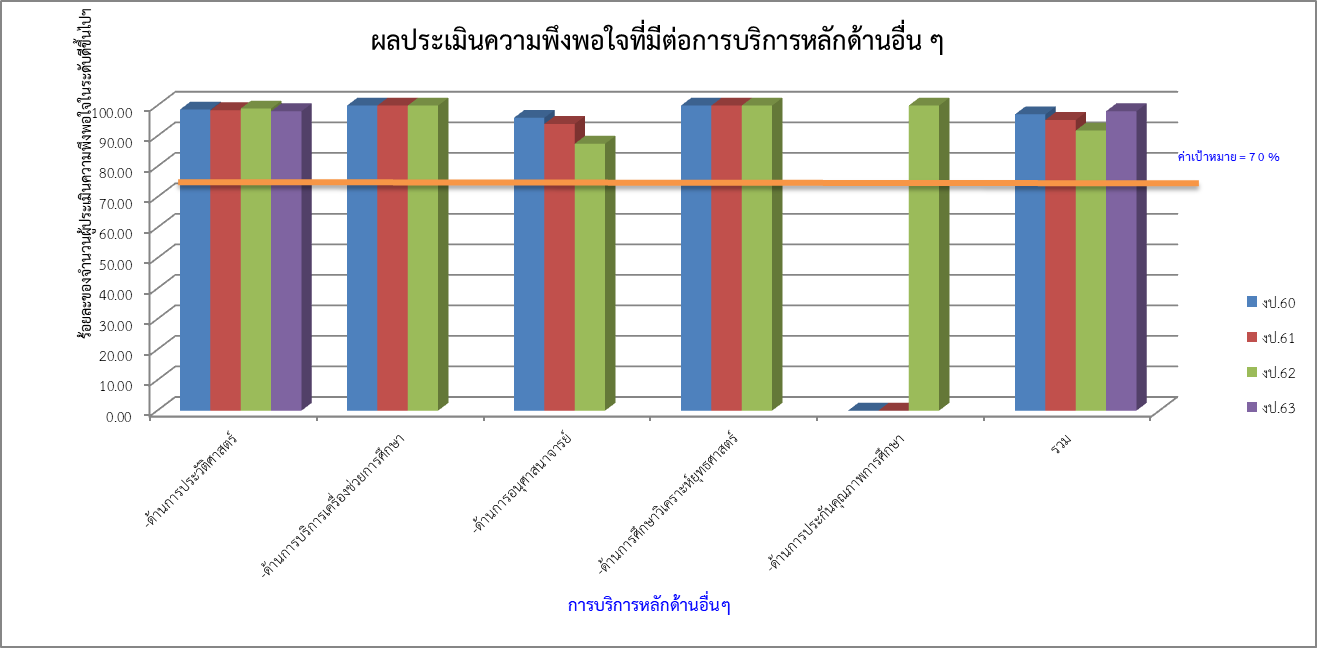 สรุป  ผลลัพธ์ผลประเมินความพึงพอใจที่มีต่อการให้บริการหลักด้านอื่น ๆ ทุกด้านมีผลลัพธ์สูงกว่า             ค่าเป้าหมายที่กำหนดและมีแนวโน้มดีขึ้น ยกเว้นด้านการอนุศาสนาจารย์ ที่มีแนวโน้มลดลงเล็กน้อย ส่วนด้านการประกันคุณภาพการศึกษา มีข้อมูลเฉพาะในปี งป.62 เนื่องจากเป็นตัวชี้วัดใหม่
14/07/63
น.อ.หญิง ชมภู พัฒนพงษ์ นปก.ฯ ช่วยราชการ .ยศ.ทร. โทร.53659
19
ตัวชี้วัดที่ 7.2.2 ผลของความผูกพันและการให้ความร่วมมือ* 
(4) ร้อยละของจำนวนผู้รับริการ/ผู้มีส่วนได้ส่วนเสียที่เข้าร่วมกิจกรรมที่สร้างความ
ร่วมมือระหว่างบุคลากรในองค์กรกับหน่วยงานภายนอกอย่างยั่งยืน ต่อจำนวนผู้เข้าร่วม
กิจกรรมตามแผนที่กำหนด
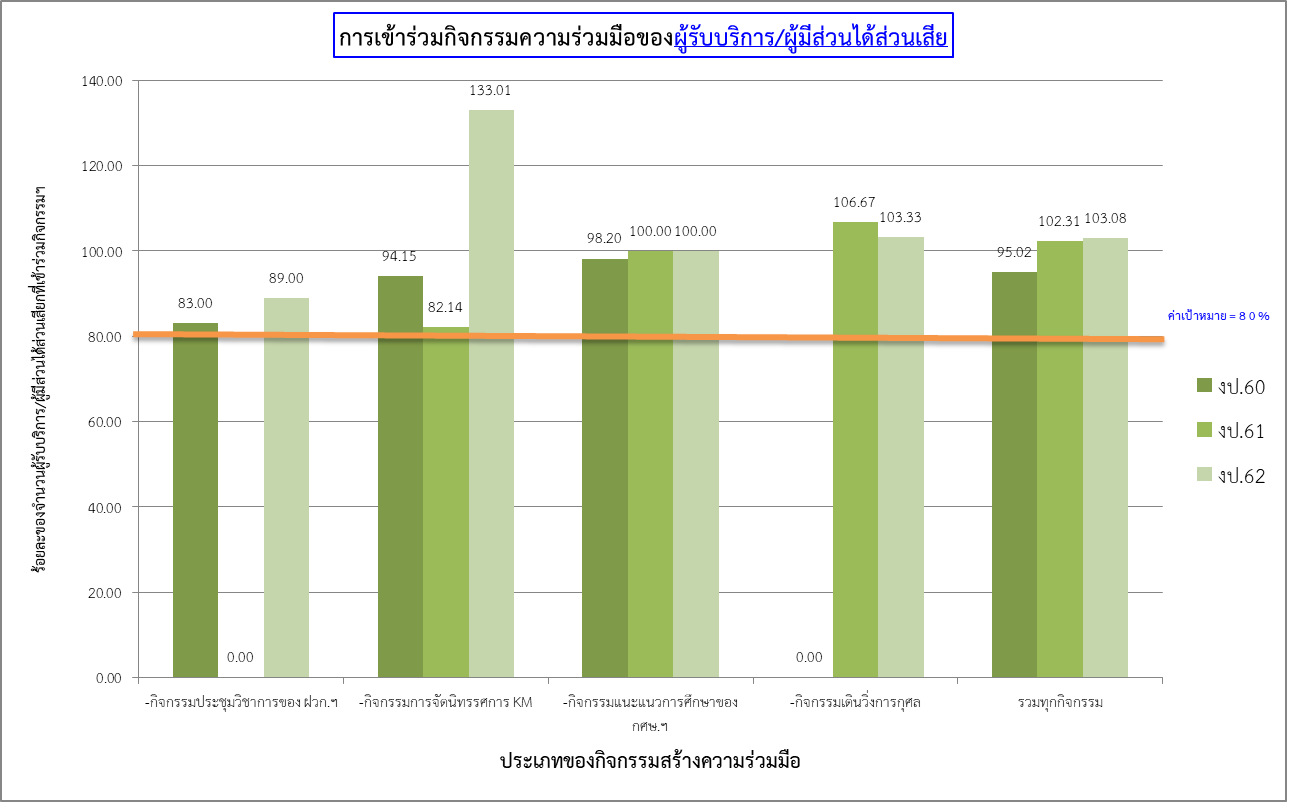 สรุป  ในภาพรวมผลลัพธ์สูงกว่าค่าเป้าหมายที่กำหนดและ
มีแนวโน้มดีขึ้น ทุกกิจกรรมที่จัดได้รับความร่วมมือเป็น
อย่างดี ส่วนกิจกรรมเสริมสร้างความสัมพันธ์กับชุมชน
ไม่มีข้อมูล เนื่องจากเป็นตัวชี้วัดใหม่ยังไม่ได้บันทึกข้อมูล
น.อ.หญิง ชมภู พัฒนพงษ์ นปก.ฯ ช่วยราชการ .ยศ.ทร. โทร.53659
14/07/63
20
ตัวชี้วัดที่ 7.2.2 ผลของความผูกพันและการให้ความร่วมมือ* 
(5) ร้อยละของนักศึกษา/นายทหารนักเรียนของมิตรประเทศ/หน่วยงานภายนอกที่เข้าร่วมกิจกรรม
ภายในหน่วย ต่อจำนวนนักศึกษา/นายทหารนักเรียนของมิตรประเทศ/หน่วยงานภายนอกทั้งหมด
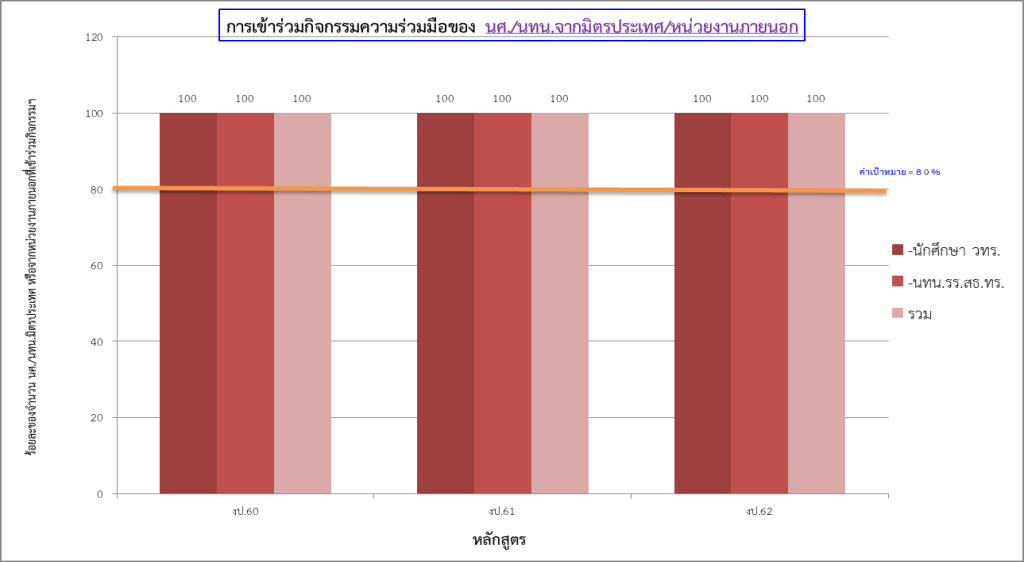 สรุป  ในภาพรวมผลลัพธ์สูงกว่าค่าเป้าหมายที่กำหนดและมีแนวโน้มดีขึ้น นักศึกษาและนายทหารนักเรียนของมิตรประเทศ/หน่วยงานภายนอกของทั้ง 2 หลักสูตร ให้ความร่วมมือเข้าร่วมกิจกรรมภายในหน่วยเป็นอย่างดีทุกนาย
14/07/63
น.อ.หญิง ชมภู พัฒนพงษ์ นปก.ฯ ช่วยราชการ .ยศ.ทร. โทร.53659
21
ตัวชี้วัดที่ 7.2.3 ผลการดำเนินการด้านโครงการประชารัฐ ไม่มีตัวชี้วัด

ตัวชี้วัดที่ 7.2.4 ผลจากการปรับเปลี่ยนด้านการบริการที่เกิดประโยชน์ต่อผู้รับบริการที่สามารถวัดผลได้ ไม่มีตัวชี้วัด

 ตัวชี้วัดที่ 7.2.5 การแก้ไขข้อร้องเรียน ไม่มีตัวชี้วัด
14/07/63
น.อ.หญิง ชมภู พัฒนพงษ์ นปก.ฯ ช่วยราชการ .ยศ.ทร. โทร.53659
22
7.3 การบรรลุผลลัพธ์ตามตัวชี้วัดด้านการพัฒนาบุคลากร(หน่วยเจ้าภาพหลัก : หมวด 5/กธก.ฯ
14/07/63
น.อ.หญิง ชมภู พัฒนพงษ์ นปก.ฯ ช่วยราชการ .ยศ.ทร. โทร.53659
23
ตัวชี้วัดที่ 7.3.1 จำนวนนวัตกรรมต่อบุคลากร*
(1) จำนวนผลงาน/บทความ/งานวิจัย/นวัตกรรมของครู/อาจารย์/นักวิจัย
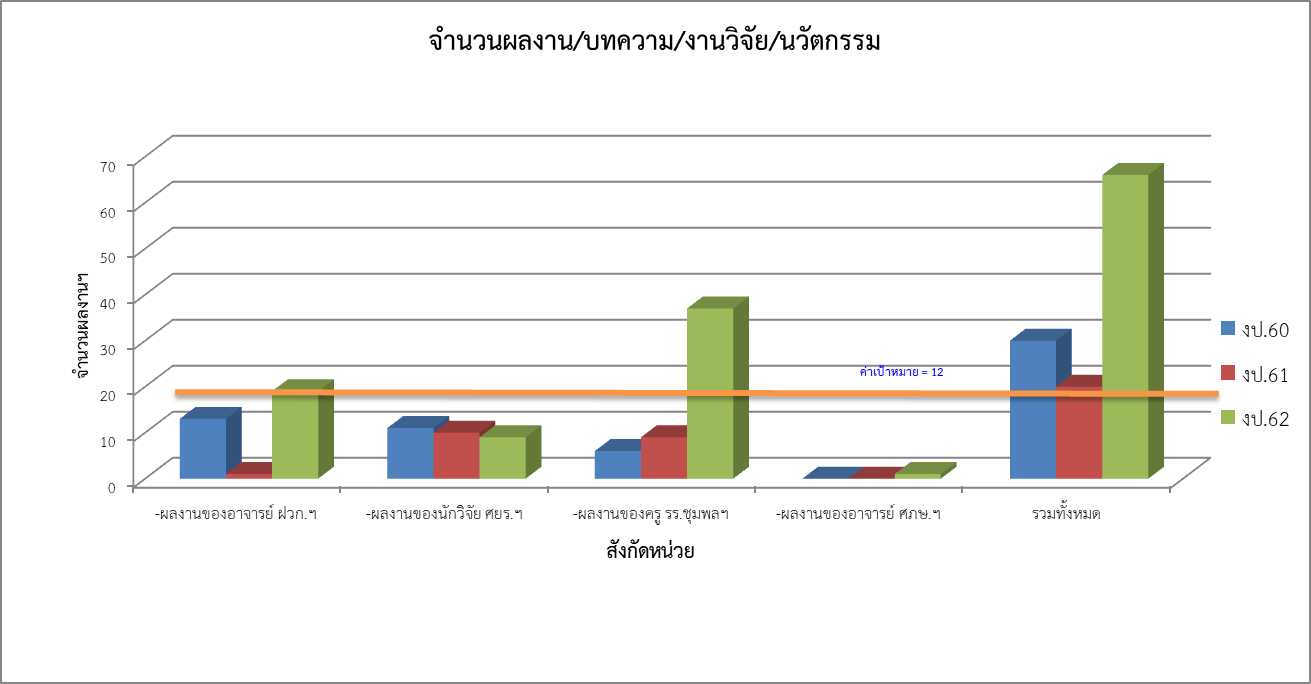 สรุป ในภาพรวมผลลัพธ์สูงกว่า
ค่าเป้าหมายที่กำหนดและมีแนวโน้ม
ดีขึ้น
14/07/63
น.อ.หญิง ชมภู พัฒนพงษ์ นปก.ฯ ช่วยราชการ .ยศ.ทร. โทร.53659
24
ตัวชี้วัดที่ 7.3.2 การเรียนรู้และผลการพัฒนา*
(2) ร้อยละของจำนวนบุคลากรหลักที่ได้รับการอบรม/พัฒนาตรงตามหน้าที่ ต่อจำนวนบุคลากรหลักทั้งหมด
14/07/63
น.อ.หญิง ชมภู พัฒนพงษ์ นปก.ฯ ช่วยราชการ .ยศ.ทร. โทร.53659
25
ตัวชี้วัดที่ 7.3.2 การเรียนรู้และผลการพัฒนา*
(2) ร้อยละของจำนวนบุคลากรหลักที่ได้รับการอบรม/พัฒนาตรงตามหน้าที่ ต่อจำนวนบุคลากรหลักทั้งหมด
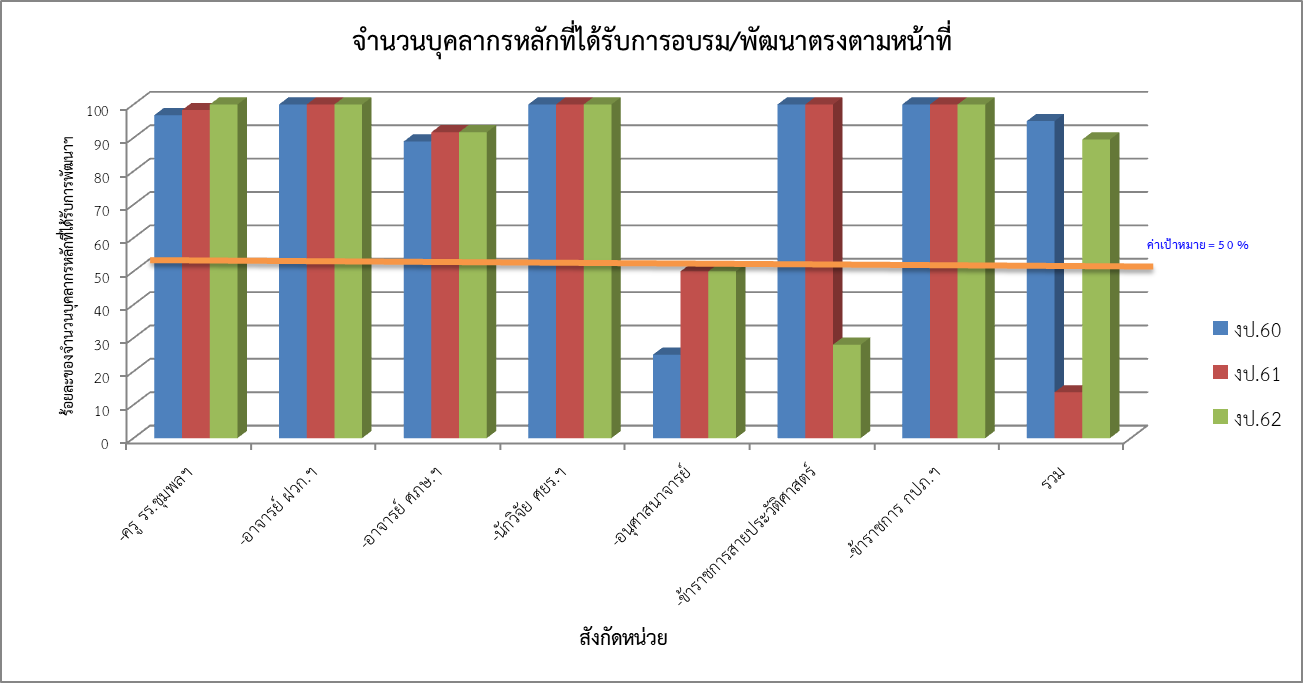 สรุป  ในภาพรวมผลลัพธ์สูงกว่าค่าเป้าหมายที่กำหนด แต่มีแนวโน้มลดลง ส่วนบุคลากรสายงานประวัติศาสตร์ ยังได้รับการพัฒนาต่ำกว่าค่าเป้าหมายที่กำหนด
14/07/63
น.อ.หญิง ชมภู พัฒนพงษ์ นปก.ฯ ช่วยราชการ .ยศ.ทร. โทร.53659
26
ตัวชี้วัดที่ 7.3.3 ความก้าวหน้าและการก้าวขึ้นสู่ตำแหน่งตามแผน
(3) ร้อยละของจำนวนบุคลากรของ ยศ.ทร.ที่สอบเลื่อนฐานะได้ ต่อจำนวนบุคลากรของ ยศ.ทร.ที่เข้าสอบทั้งหมด
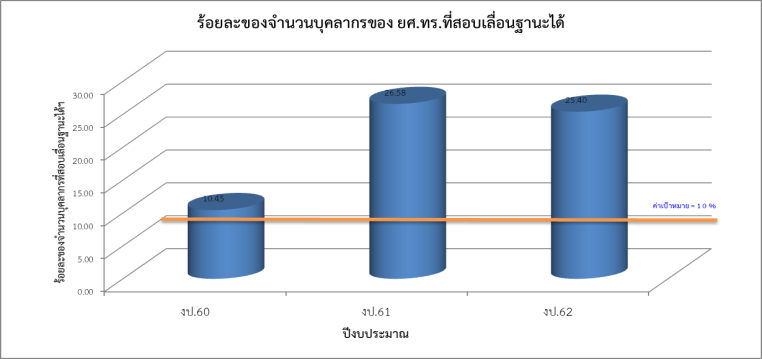 สรุป ผลลัพธ์สูงกว่าค่าเป้าหมาย
ที่กำหนด และมีแนวโน้มลดลงเล็กน้อย
14/07/63
น.อ.หญิง ชมภู พัฒนพงษ์ นปก.ฯ ช่วยราชการ .ยศ.ทร. โทร.53659
27
ตัวชี้วัดที่ 7.3.4 ความก้าวหน้าและการก้าวขึ้นสู่ตำแหน่งตามแผน
(4) จำนวนบุคลากรที่ได้รับการแต่งตั้งให้ไปร่วมในภาคีเครือข่ายภายนอกทั้งระดับชาติและนานาชาติ
สรุป ผลลัพธ์ต่ำกว่าค่าเป้าหมาย
ที่กำหนด และมีแนวโน้มลดดีขึ้น
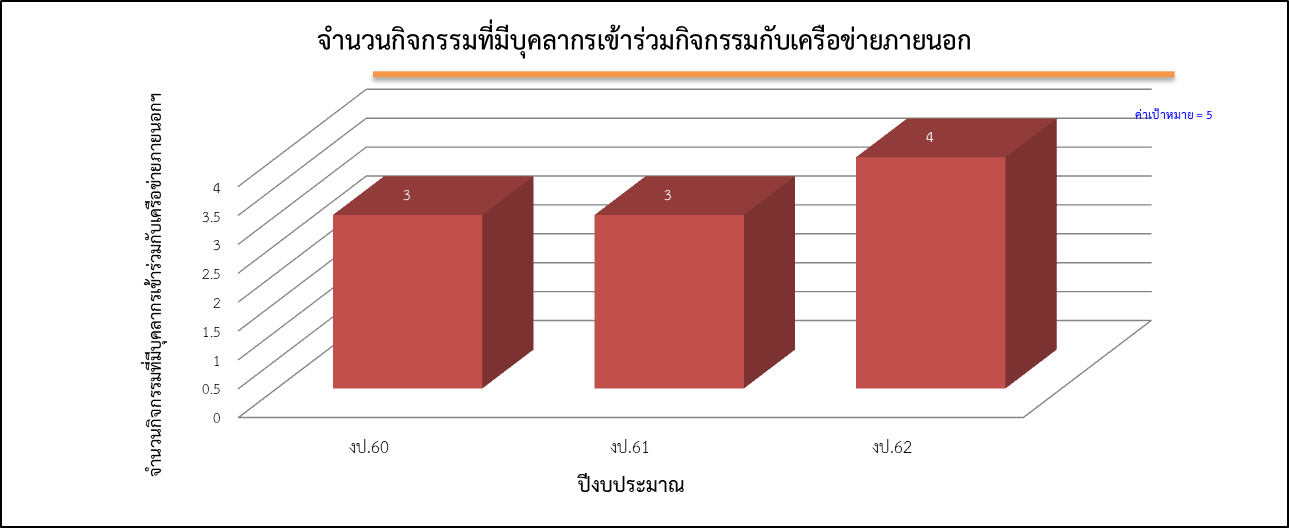 14/07/63
น.อ.หญิง ชมภู พัฒนพงษ์ นปก.ฯ ช่วยราชการ .ยศ.ทร. โทร.53659
28
ตัวชี้วัดที่ 7.3.5 จำนวนบุคลากรที่อาสาสมัครในโครงการที่ตอบสนองนโยบายหน่วยงาน
(5) ร้อยละของจำนวนบุคลากรที่เข้าร่วมกิจกรรมจิตอาสา ต่อจำนวนบุคลากรทั้งหมด
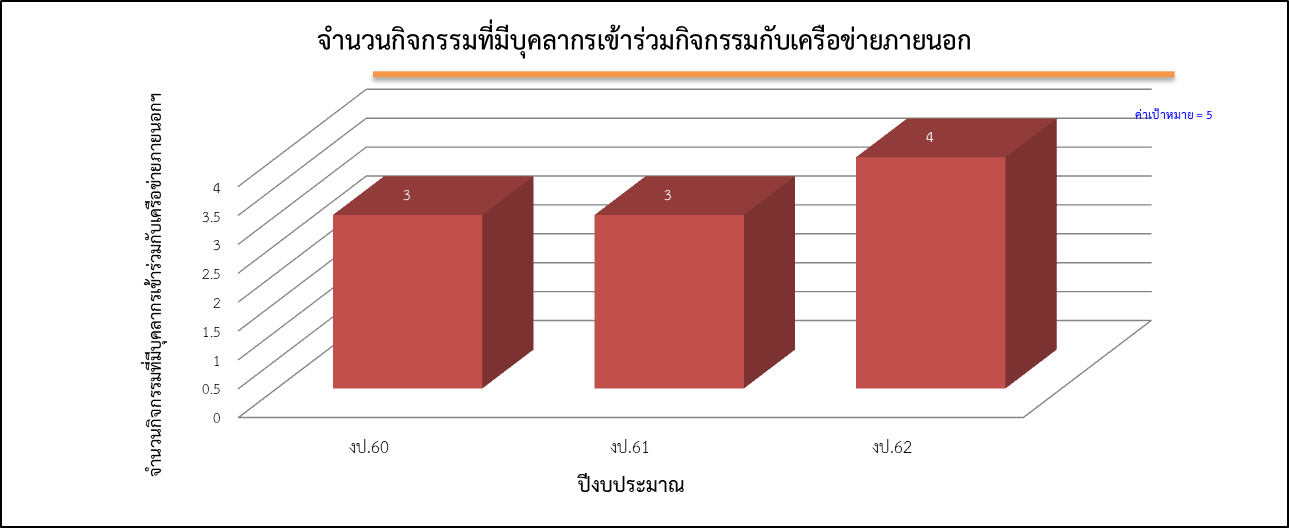 สรุป  ผลลัพธ์ต่ำกว่าค่าเป้าหมายที่กำหนดและมีแนวโน้มลดลง  ทั้งนี้การบันทึกข้อมูลยังไม่ครบถ้วน เนื่องจากเป็นตัวชี้วัดใหม่ที่กำหนดในปี งป.63
14/07/63
น.อ.หญิง ชมภู พัฒนพงษ์ นปก.ฯ ช่วยราชการ .ยศ.ทร. โทร.53659
29
7.4 การบรรลุผลลัพธ์ตามตัวชี้วัดด้านการเป็นต้นแบบ(หน่วยเจ้าภาพหลัก : หมวด 1/กศษ.ฯ
14/07/63
น.อ.หญิง ชมภู พัฒนพงษ์ นปก.ฯ ช่วยราชการ .ยศ.ทร. โทร.53659
30
ตัวชี้วัดที่ 7.4.1 จำนวนรางวัลที่ได้รับจากภายนอก*
(1) จำนวนรางวัลที่ได้รับการยกย่องจากหน่วยงานภายนอก
สรุป ไม่บรรลุ
14/07/63
น.อ.หญิง ชมภู พัฒนพงษ์ นปก.ฯ ช่วยราชการ .ยศ.ทร. โทร.53659
31
ตัวชี้วัดที่ 7.4.2 จำนวน Best practice*
(2) ร้อยละของจำนวนหน่วยที่จัดทำ Best practice ต่อจำนวนหน่วยใน ยศ.ทร.ทั้งหมด
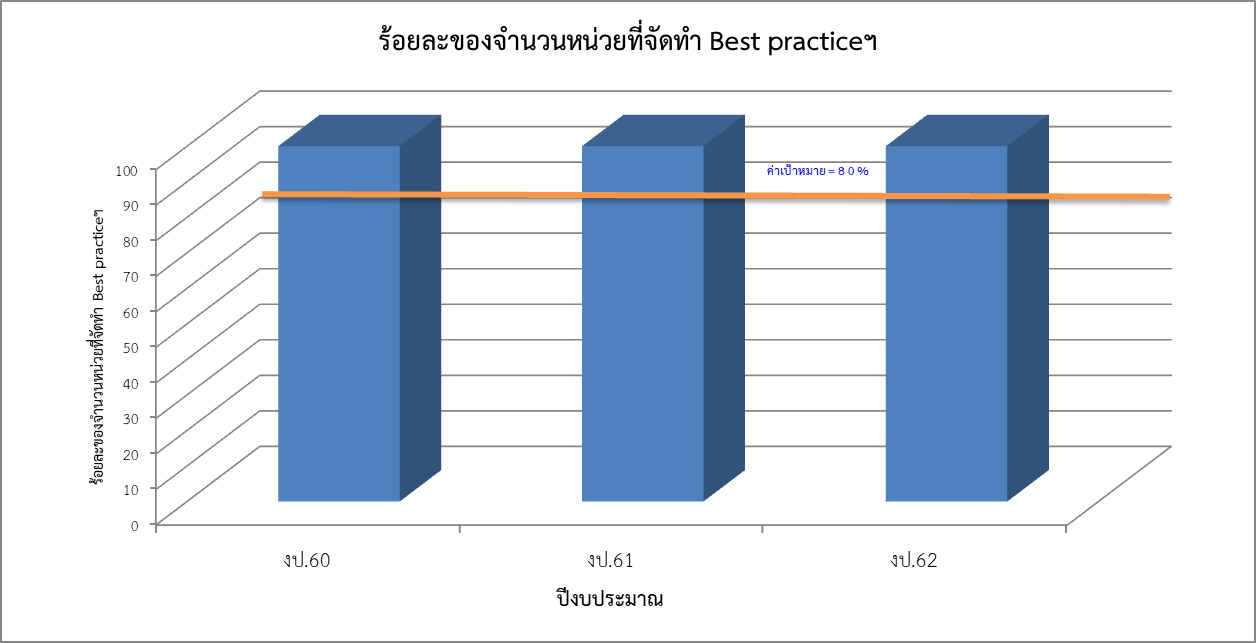 สรุป ผลลัพธ์สูงกว่าค่าเป้าหมายที่กำหนด และมีการจัดทำครบทุกหน่วย
14/07/63
น.อ.หญิง ชมภู พัฒนพงษ์ นปก.ฯ ช่วยราชการ .ยศ.ทร. โทร.53659
32
ตัวชี้วัดที่ 7.4.2 จำนวน Best practice*
(3) จำนวนองค์กร/หน่วยงานภายนอกที่เข้าร่วมกิจกรรมหรือศึกษาดูงาน/แลกเปลี่ยนการเรียนรู้
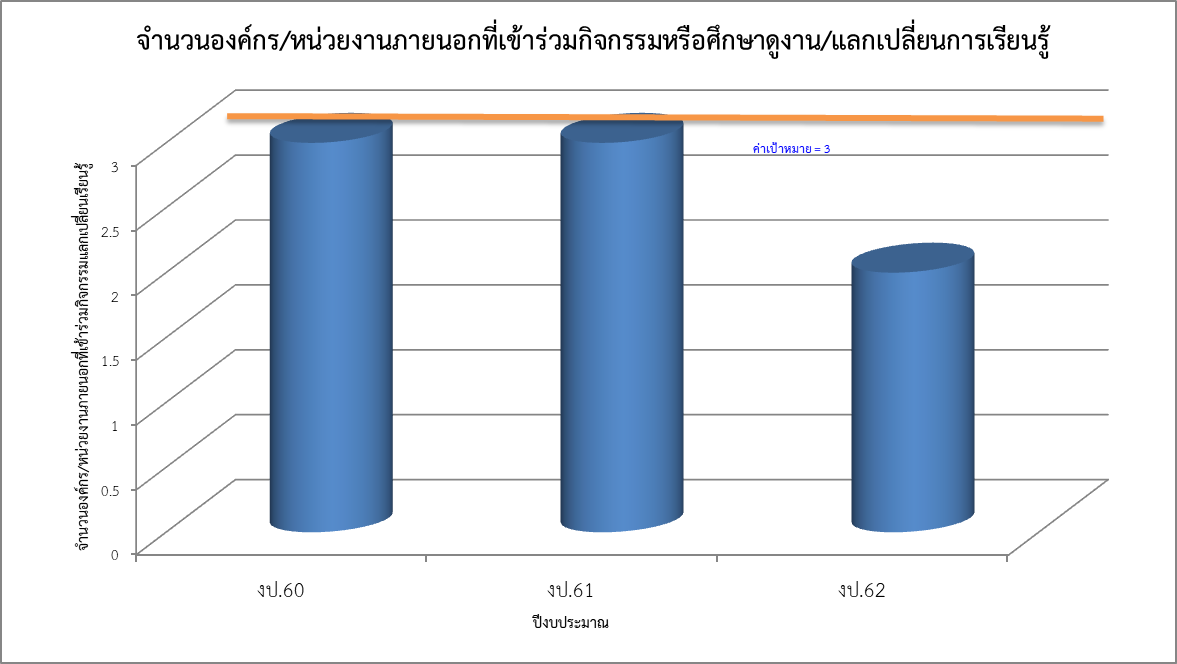 สรุป ผลลัพธ์ต่ำกว่าค่าเป้าหมายที่กำหนด และมีแนวโน้มลดลง
14/07/63
น.อ.หญิง ชมภู พัฒนพงษ์ นปก.ฯ ช่วยราชการ .ยศ.ทร. โทร.53659
33
ตัวชี้วัดที่ 7.4.3 จำนวนรางวัลที่ได้รับจากหน่วยงานระดับกรม/ระดับกระทรวง
(4) จำนวนองค์กร/หน่วยงานภายนอกที่เข้าร่วมกิจกรรมหรือศึกษาดูงาน/แลกเปลี่ยนการเรียนรู้
สรุป ไม่บรรรลุ
ตัวชี้วัดที่ 7.4.4 การจัดอันดับในระดับนานาชาติ ไม่มีตัวชี้วัด
14/07/63
น.อ.หญิง ชมภู พัฒนพงษ์ นปก.ฯ ช่วยราชการ .ยศ.ทร. โทร.53659
34
ตัวชี้วัดที่ 7.4.5 จำนวนบุคลากรที่ได้รับการยกย่องจากภายนอก
(5) จำนวนบุคลากรที่ได้รับการยกย่องจากภายนอก
สรุป ไม่บรรรลุ
14/07/63
น.อ.หญิง ชมภู พัฒนพงษ์ นปก.ฯ ช่วยราชการ .ยศ.ทร. โทร.53659
35
7.5 การบรรลุผลลัพธ์ตามตัวชี้วัดด้านผลกระทบต่อเศรษฐกิจ สังคม สาธารณสุข และสิ่งแวดล้อม(หน่วยเจ้าภาพหลัก : หมวด P/กศษ.ฯ
14/07/63
น.อ.หญิง ชมภู พัฒนพงษ์ นปก.ฯ ช่วยราชการ .ยศ.ทร. โทร.53659
36
ตัวชี้วัดที่ 7.5.1 การบรรลุผลของตัววัดร่วม*
(1) ร้อยละของจำนวนหน่วยงานภายนอกที่ให้ความร่วมมือในการจัดประชุมวิชาการ ต่อจำนวนหน่วยงานที่ประสานขอรับการสนับสนุนทั้งหมด
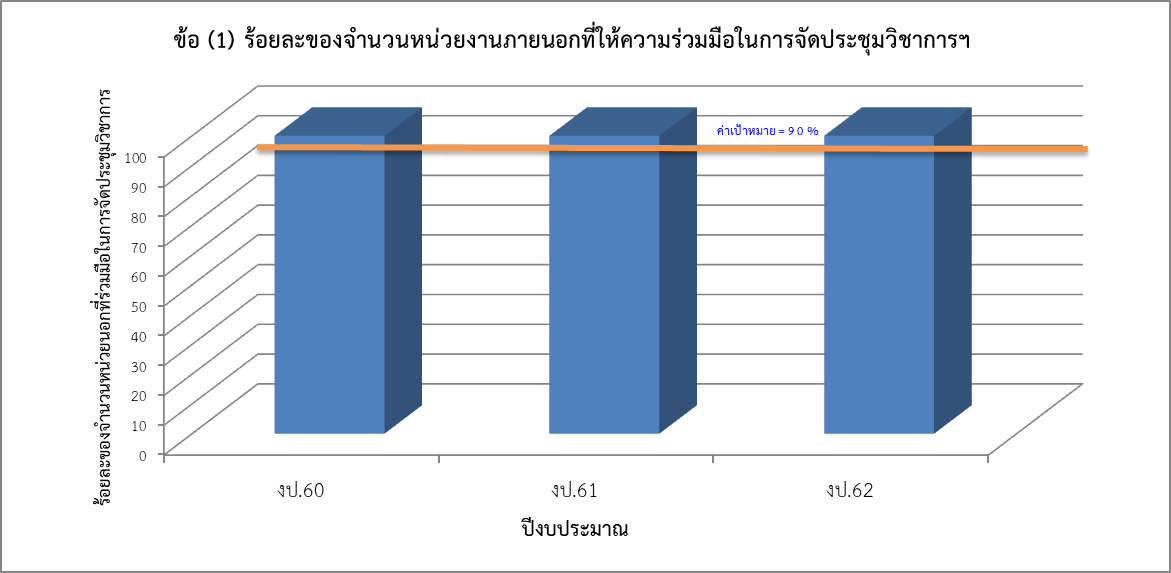 สรุป  ผลลัพธ์สูงกว่าค่าเป้าหมายที่กำหนด และทุกหน่วยงานให้ความร่วมมือเป็นอย่างดี
14/07/63
น.อ.หญิง ชมภู พัฒนพงษ์ นปก.ฯ ช่วยราชการ .ยศ.ทร. โทร.53659
37
ตัวชี้วัดที่ 7.5.1 การบรรลุผลของตัววัดร่วม*
(2) ร้อยละของจำนวนสถานศึกษาภายนอกที่ให้ความร่วมมือในการจัดกิจกรรมแนะแนวการศึกษา ต่อจำนวนสถานศึกษาภายนอกตามแผนที่กำหนด
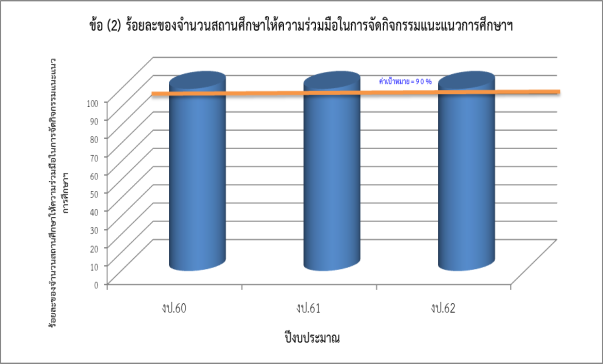 สรุป  ผลลัพธ์สูงกว่าค่าเป้าหมายที่กำหนด และทุกสถานศึกษาให้ความร่วมมือเป็น
อย่างดี
14/07/63
น.อ.หญิง ชมภู พัฒนพงษ์ นปก.ฯ ช่วยราชการ .ยศ.ทร. โทร.53659
38
ตัวชี้วัดที่ 7.5.2 ตัววัดผลกระทบจากการดำเนินการที่มีต่อด้านเศรษฐกิจ ไม่มีตัวชี้วัด
ตัวชี้วัดที่ 7.5.3 ตัววัดผลกระทบจากการดำเนินการที่มีต่อด้านสังคม
(3) จำนวนกิจกรรมที่ลดผลกระทบต่อด้านสังคม
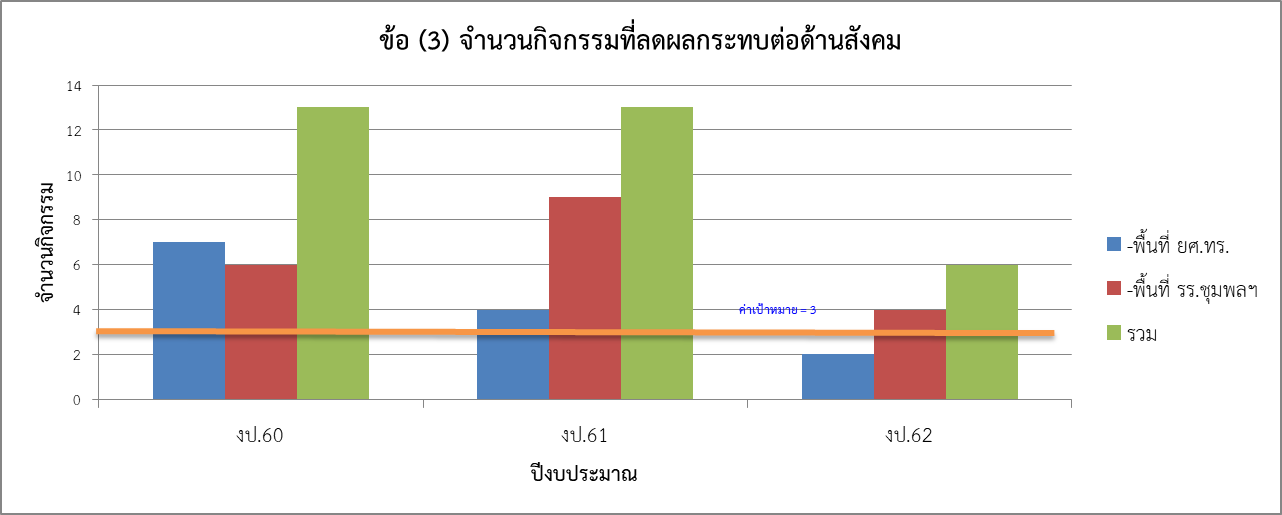 สรุป  ผลลัพธ์สูงกว่าค่าเป้าหมายที่กำหนด
แต่มีแนวโน้มลดลง
14/07/63
น.อ.หญิง ชมภู พัฒนพงษ์ นปก.ฯ ช่วยราชการ .ยศ.ทร. โทร.53659
39
ตัวชี้วัดที่ 7.5.4 ตัววัดผลกระทบจากการดำเนินการที่มีต่อด้านสาธารณสุข ไม่มีตัวชี้วัด
ตัวชี้วัดที่ 7.5.5 ตัววัดผลกระทบจากการดำเนินการที่มีต่อด้านสิ่งแวดล้อม ไม่มีตัวชี้วัด
14/07/63
น.อ.หญิง ชมภู พัฒนพงษ์ นปก.ฯ ช่วยราชการ .ยศ.ทร. โทร.53659
40
7.6 การบรรลุผลลัพธ์ตามตัวชี้วัดด้านการลดต้นทุน การสร้างนวัตกรรม และการจัดการกระบวนการ(หน่วยเจ้าภาพหลัก : หมวด 6/กปภ.ฯ
14/07/63
น.อ.หญิง ชมภู พัฒนพงษ์ นปก.ฯ ช่วยราชการ .ยศ.ทร. โทร.53659
41
ตัวชี้วัดที่ 7.6.1 การลดต้นทุน*
(1) จำนวนกระบวนการที่มีการปรับปรุงการทำงาน โดยการลดต้นทุนการทำงาน
(2) จำนวนกระบวนการที่มีการปรับปรุงการทำงาน โดยการใช้เทคโนโลยีดิจิทัล
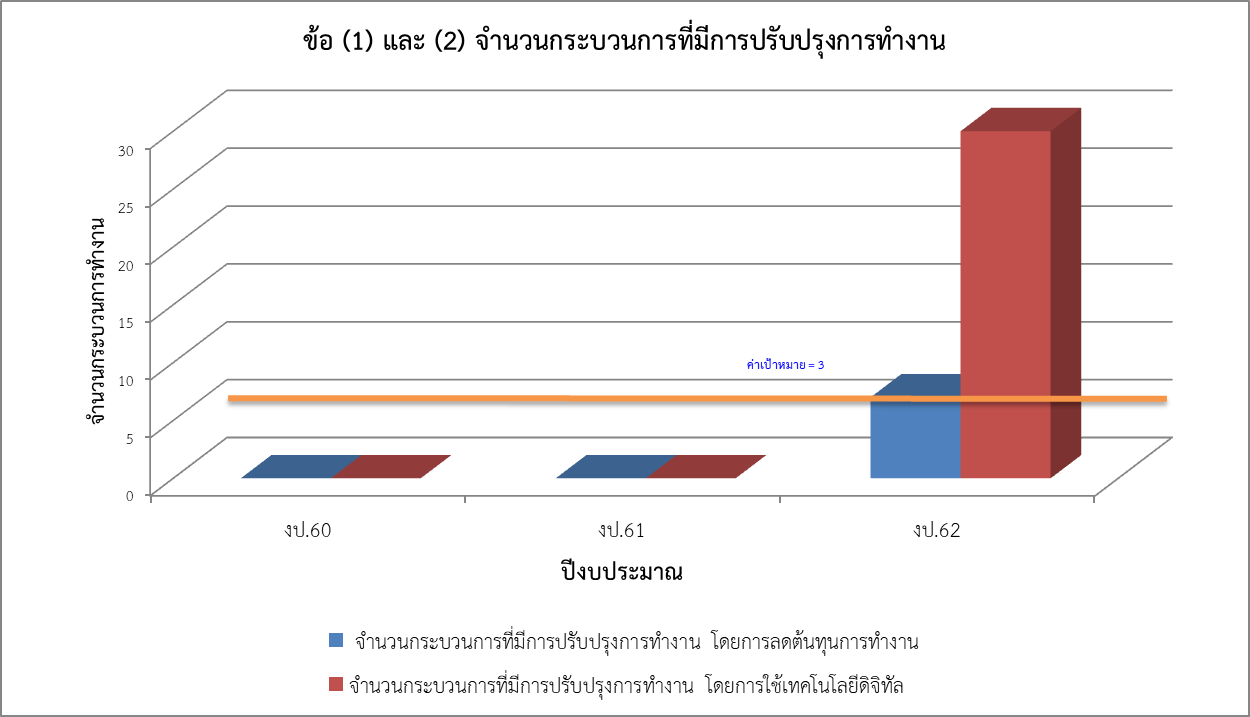 สรุป ผลลัพธ์สูงกว่าค่าเป้าหมายที่กำหนด มีข้อมูลเฉพาะ งป.62
14/07/63
น.อ.หญิง ชมภู พัฒนพงษ์ นปก.ฯ ช่วยราชการ .ยศ.ทร. โทร.53659
42
ตัวชี้วัดที่ 7.6.2 จำนวนนวัตกรรมของการปรับปรุงกระบวนการ
(3) จำนวนวัตกรรมที่เกิดจากการปรับปรุงกระบวนการ
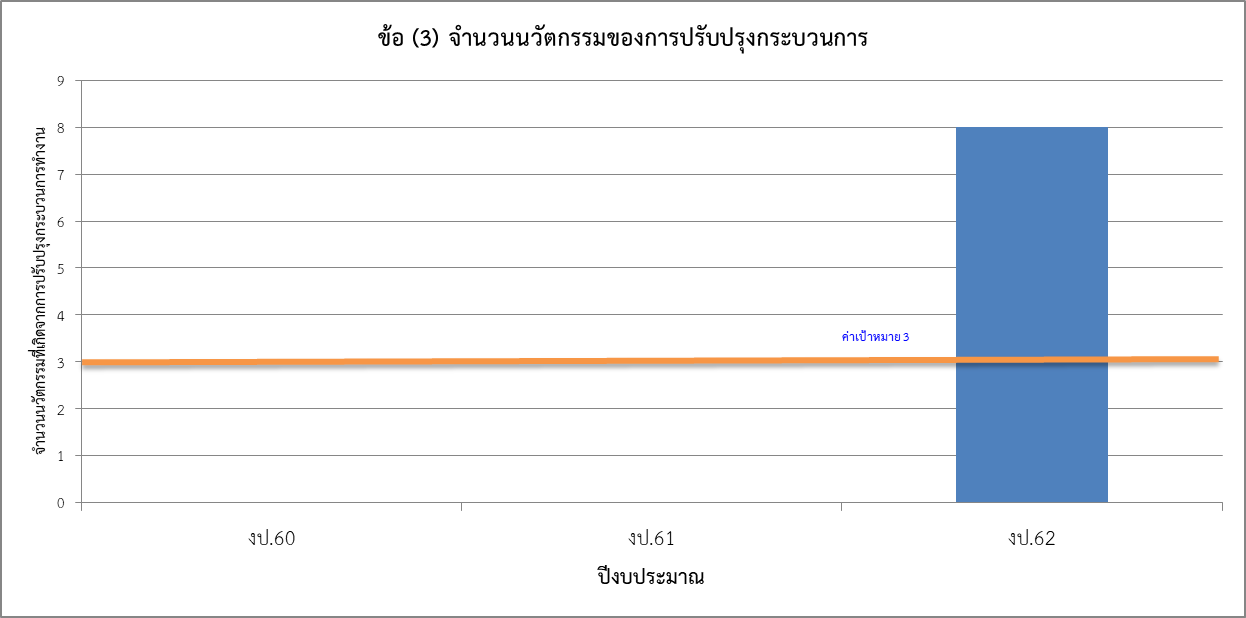 สรุป ผลลัพธ์สูงกว่าค่าเป้าหมายที่กำหนด มีข้อมูลเฉพาะ งป.62
14/07/63
น.อ.หญิง ชมภู พัฒนพงษ์ นปก.ฯ ช่วยราชการ .ยศ.ทร. โทร.53659
43
ตัวชี้วัดที่ 7.6.3 ผลการปรับปรุงจากการใช้ดิจิทัลเทคโนโลยี*
(4) จำนวนหน่วยที่มีการปรับปรุงกระบวนการทำงาน โดยการใช้เทคโนโลยีดิจิทัลมาใช้ให้เกิดประโยชน์
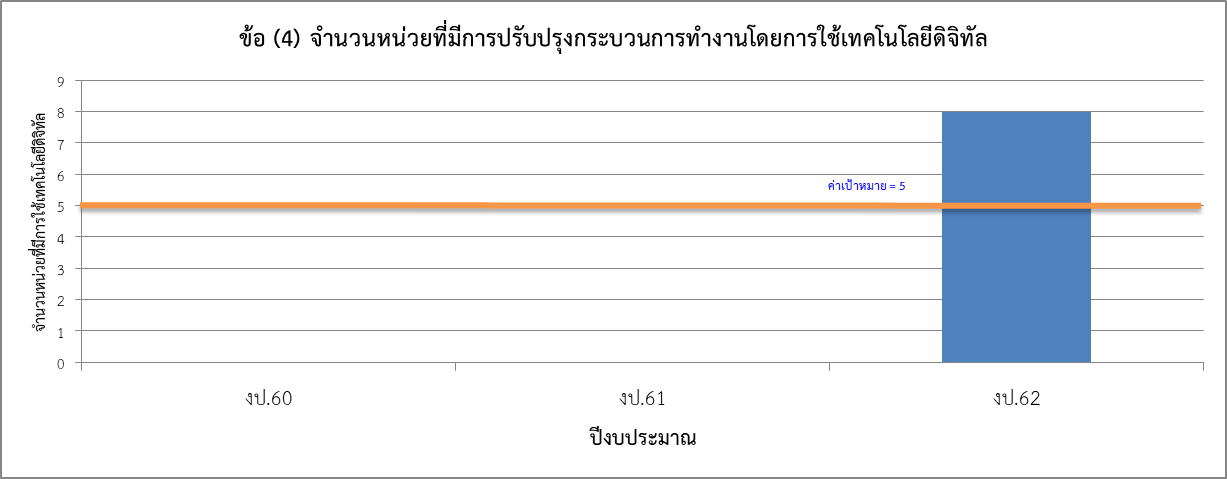 สรุป ผลลัพธ์สูงกว่าค่าเป้าหมายที่กำหนด มีข้อมูลเฉพาะ งป.62
14/07/63
น.อ.หญิง ชมภู พัฒนพงษ์ นปก.ฯ ช่วยราชการ .ยศ.ทร. โทร.53659
44
สรุปผลวิเคราะห์ในภาพรวมของหมวด 7ฯ
ใน งป.63  ยศ.ทร.ได้มีการปรับปรุงที่สำคัญและค่าเป้าหมายในหมวด 7ฯ จากคุณภาพการบริหารจัดการภาครัฐ พ.ศ.2558 เป็นเกณฑ์ในคู่มือการประเมินสถานะของหน่วยงานภาครัฐในการเป็นระบบราชการ 4.0 โดยมีการยกระดับคุณภาพของตัวชี้วัดที่สำคัญให้สูงขึ้น เช่น เปลี่ยนจากตัวชี้วัด “ร้อยละของจำนวนผู้สำเร็จการศึกษา” เป็น “ร้อยละของจำนวนผู้สำเร็จการศึกษาในระดับดีขึ้นไป” และ “ค่าเฉลี่ยผลประเมินความพึงพอใจ” เป็น “ร้อยละของจำนวนผู้ตอบแบบประเมินความพึงพอใจในระดับมากขึ้นไป” เป็นต้น นอกจากนี้ยังได้เพิ่มตัวชี้วัดที่สะท้อนประสิทธิผลของการบริการตามภารกิจหลักของ ยศ.ทร. คือ “ร้อยละของจำนวนผู้รับบริการได้รับความรู้ (ด้านประวัติศาสตร์) เพิ่มขึ้น”

ผลลัพธ์การดำเนินการตามตัวชี้วัดที่สำคัญส่วนใหญ่ มีแนวโน้มดีขึ้น (16/28 = 57.15 % มากกว่าร้อยละ 50)
14/07/63
น.อ.หญิง ชมภู พัฒนพงษ์ นปก.ฯ ช่วยราชการ .ยศ.ทร. โทร.53659
45
สรุปผลวิเคราะห์ในภาพรวมของหมวด 7ฯ
จากการประเมินตนเองของหมวด 7ฯ (ข้อมูล ณ 14 ก.ค.63) พบว่า ผลลัพธ์การดำเนินการใน งป.62 บรรลุตามค่าเป้าหมายที่กำหนด จำนวน  21 ตัวชี้วัด จากจำนวนตัวชี้วัดทั้งหมด 28 ตัวชี้วัด คิดเป็นร้อยละ 75.00 ตรงกับระดับ Significance
14/07/63
น.อ.หญิง ชมภู พัฒนพงษ์ นปก.ฯ ช่วยราชการ .ยศ.ทร. โทร.53659
46
ตอบข้อซักถาม
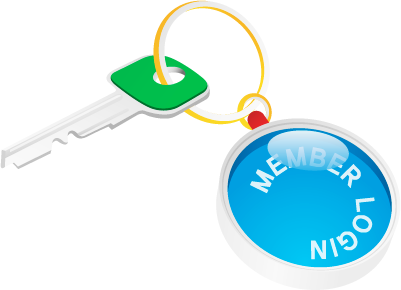 14/07/63
น.อ.หญิง ชมภู พัฒนพงษ์ นปก.ฯ ช่วยราชการ .ยศ.ทร. โทร.53659
47